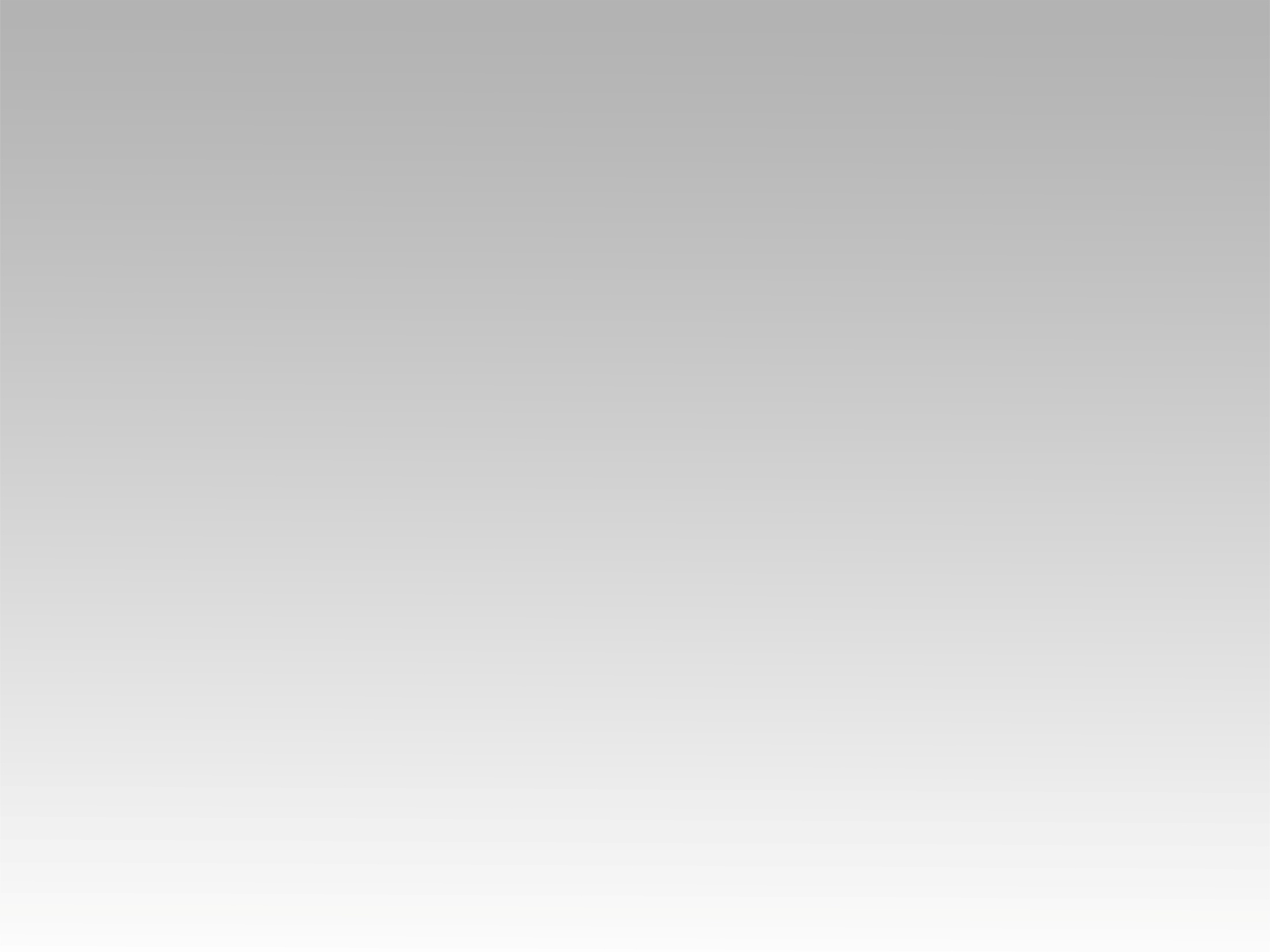 تـرنيــمة
لينا حق نقوم نرنم لك
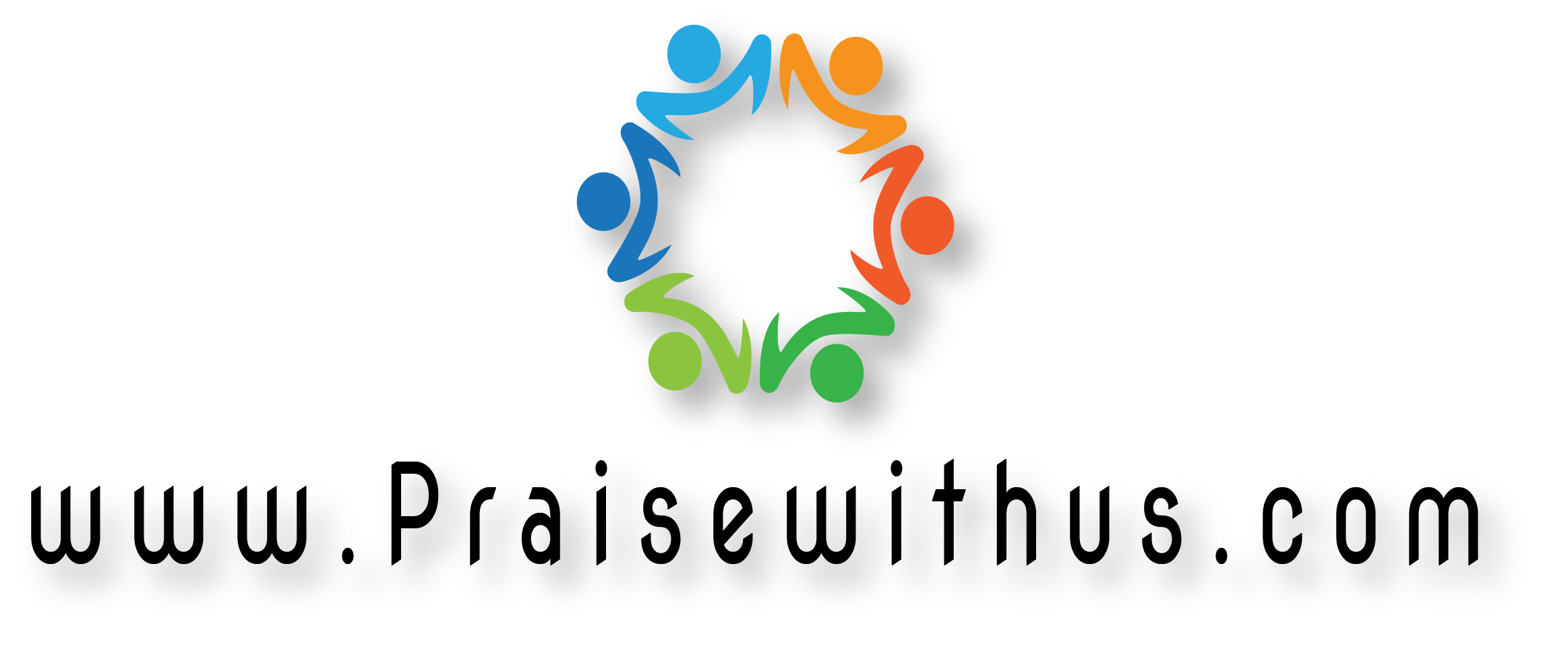 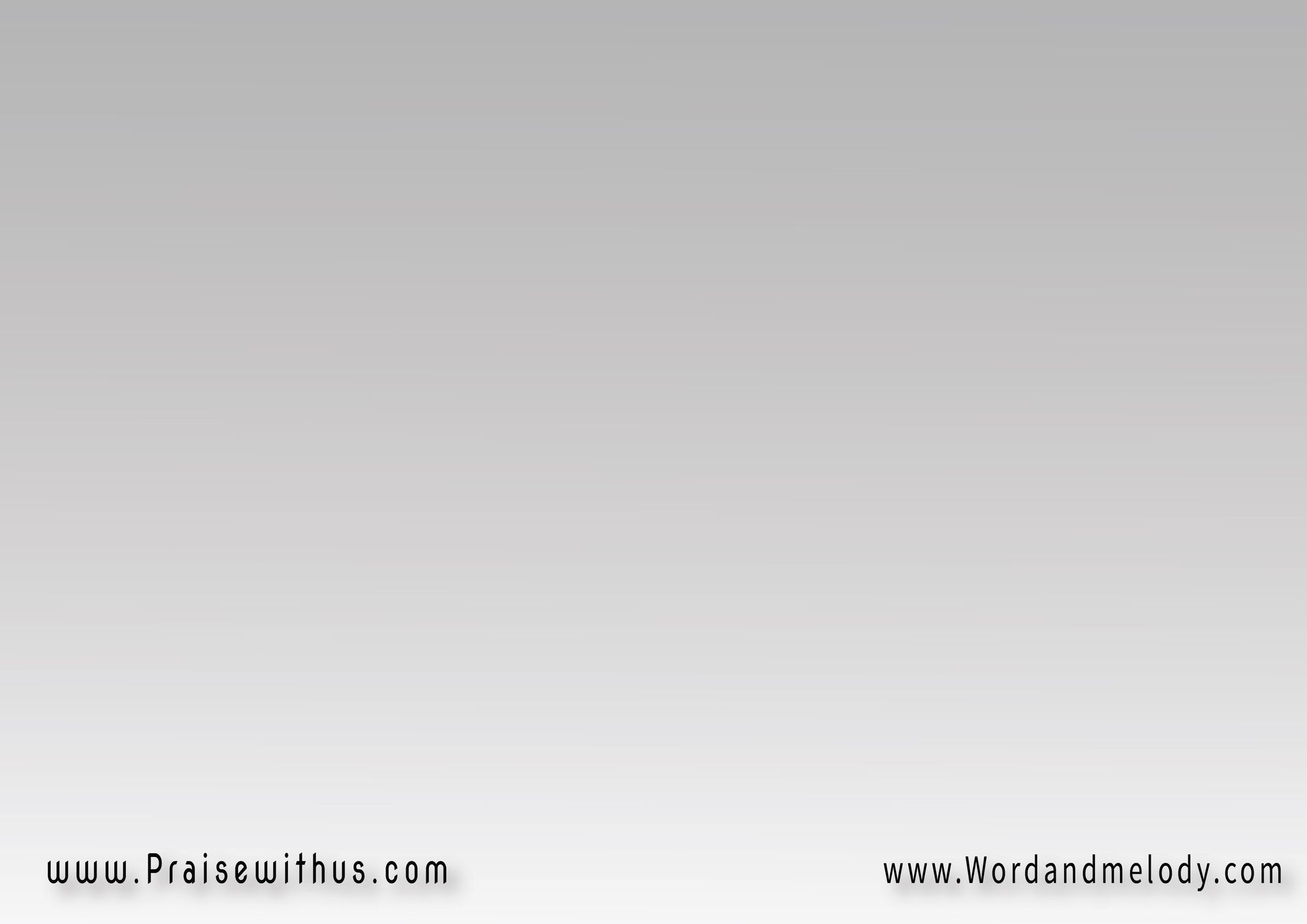 القرار : 
لينا حق نقوم 
نقوم نقوم ونرنم لك 
لينا حق اليوم اليوم 
اليوم نشهد عنك
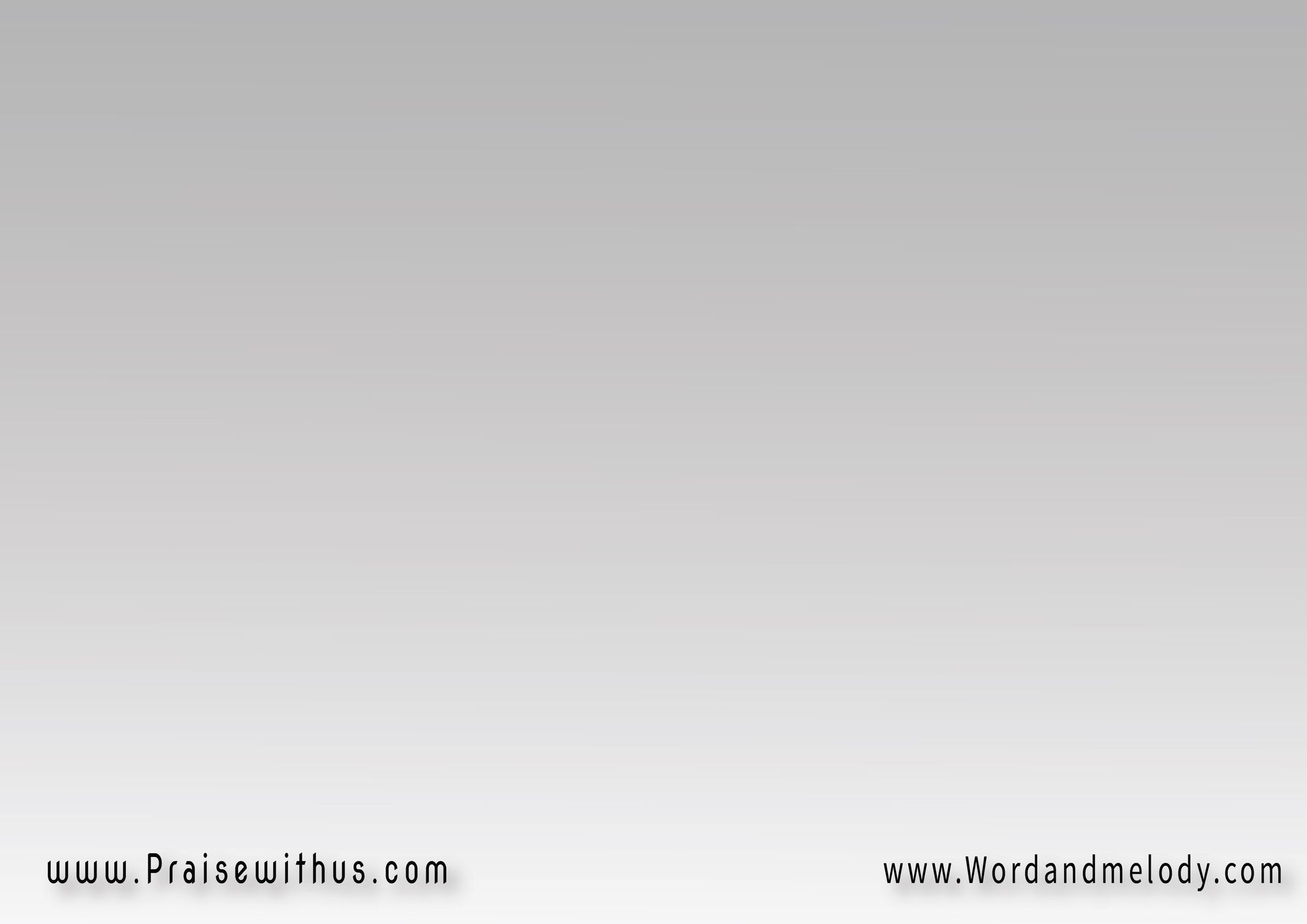 1- 
(يا مكلل بالجود أيامنا 
وخيرك سابق ترانيمنا)2(وأثارك تقطر في دسمها)2 
على شعبك يشهد بجمايلك
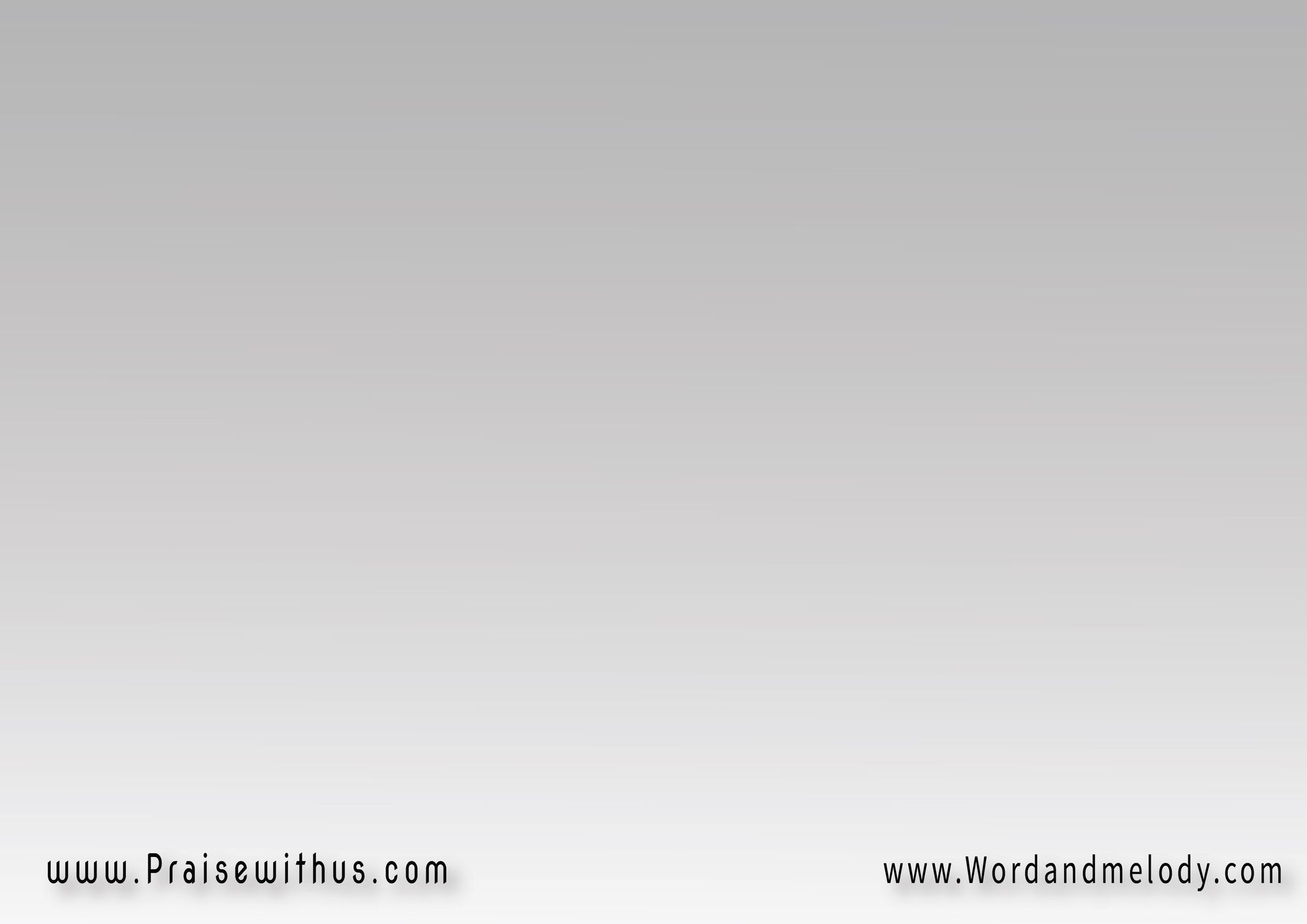 القرار : 
لينا حق نقوم 
نقوم نقوم ونرنم لك 
لينا حق اليوم اليوم 
اليوم نشهد عنك
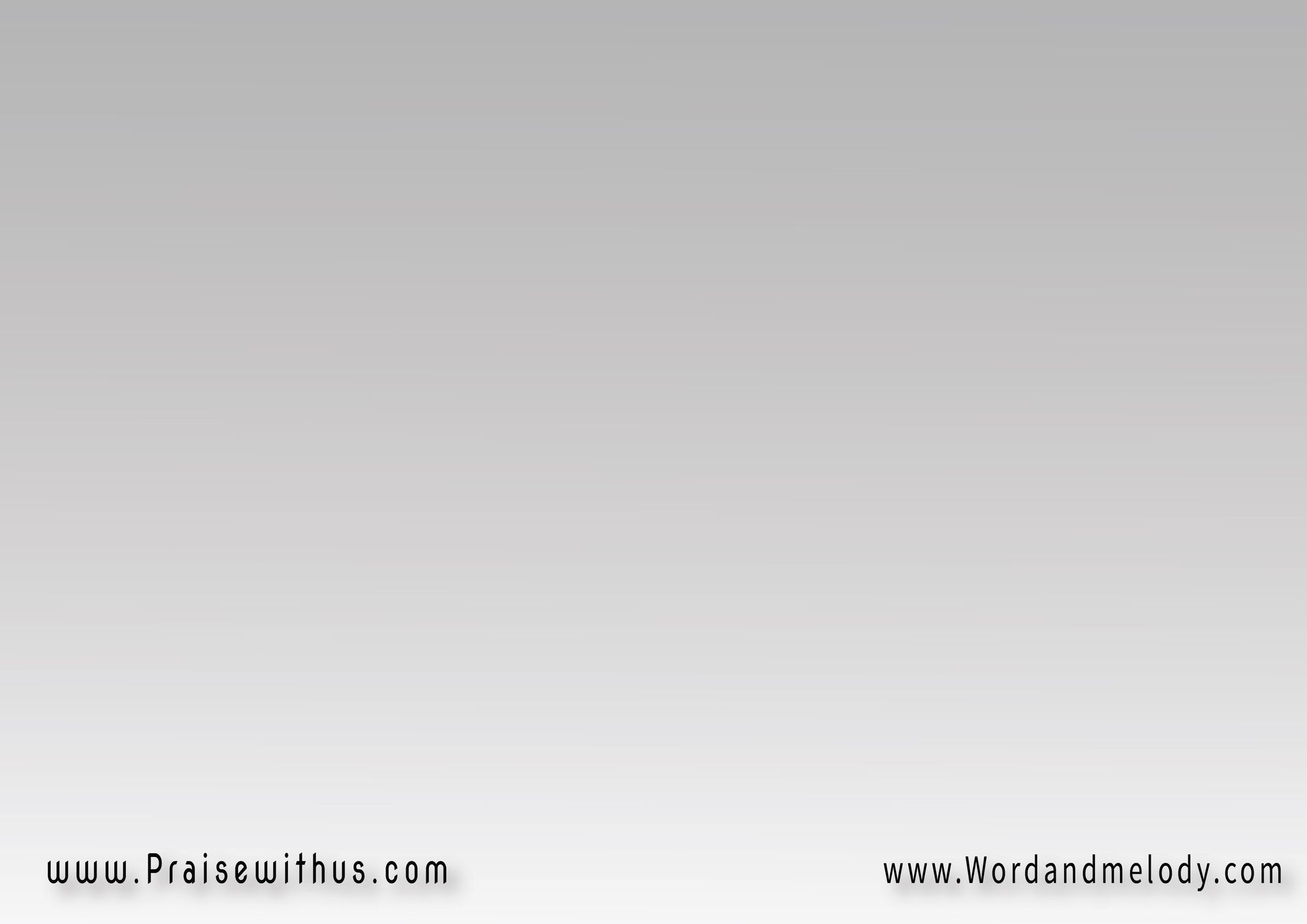 2- 
(ميلنا كغنم فضللنا 
واتحط عليك حمل أثامنا)2(خطايانا وكفة أحزانا)2
 إترفعت عنا ف يوم صلبك
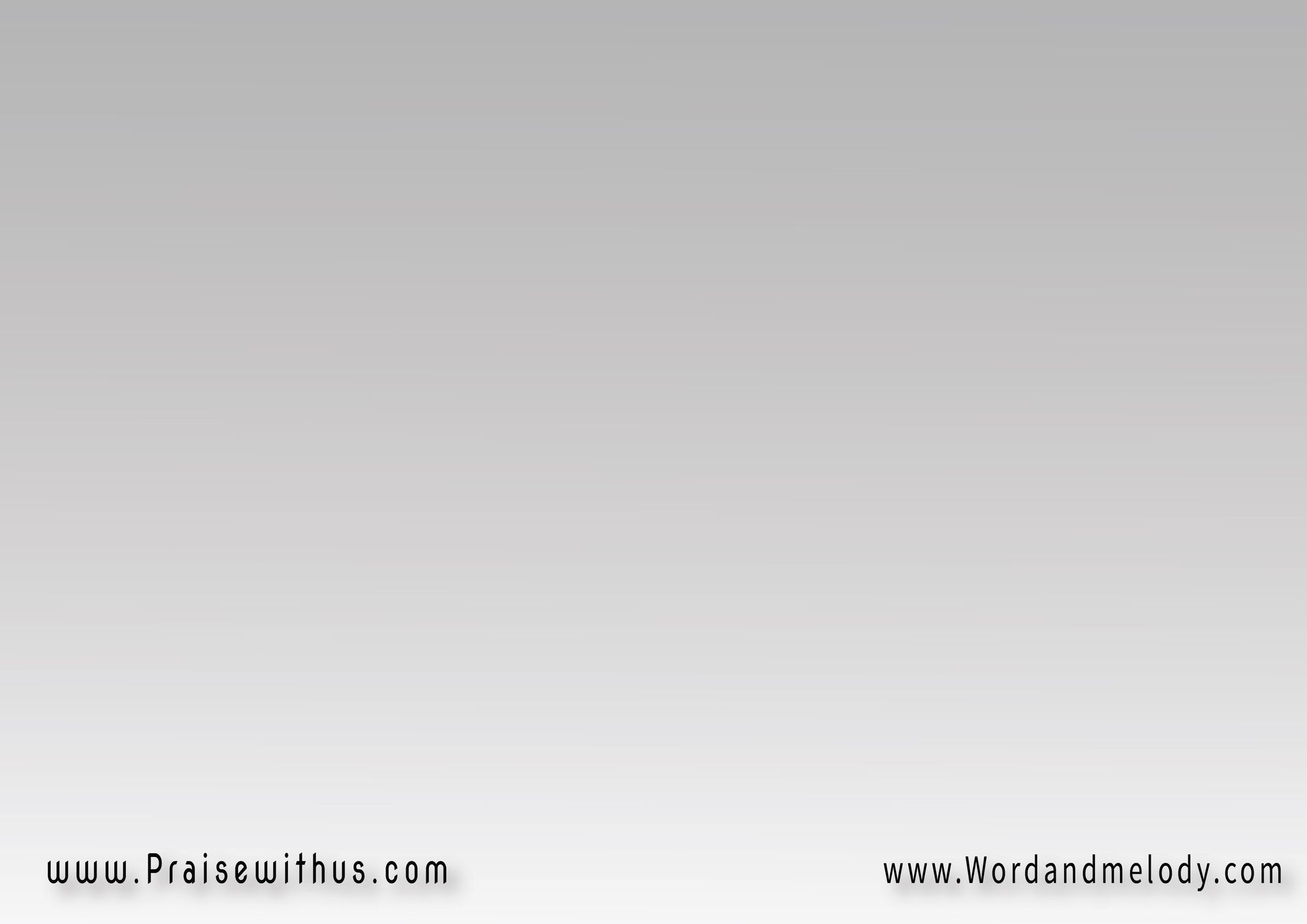 القرار : 
لينا حق نقوم 
نقوم نقوم ونرنم لك 
لينا حق اليوم اليوم 
اليوم نشهد عنك
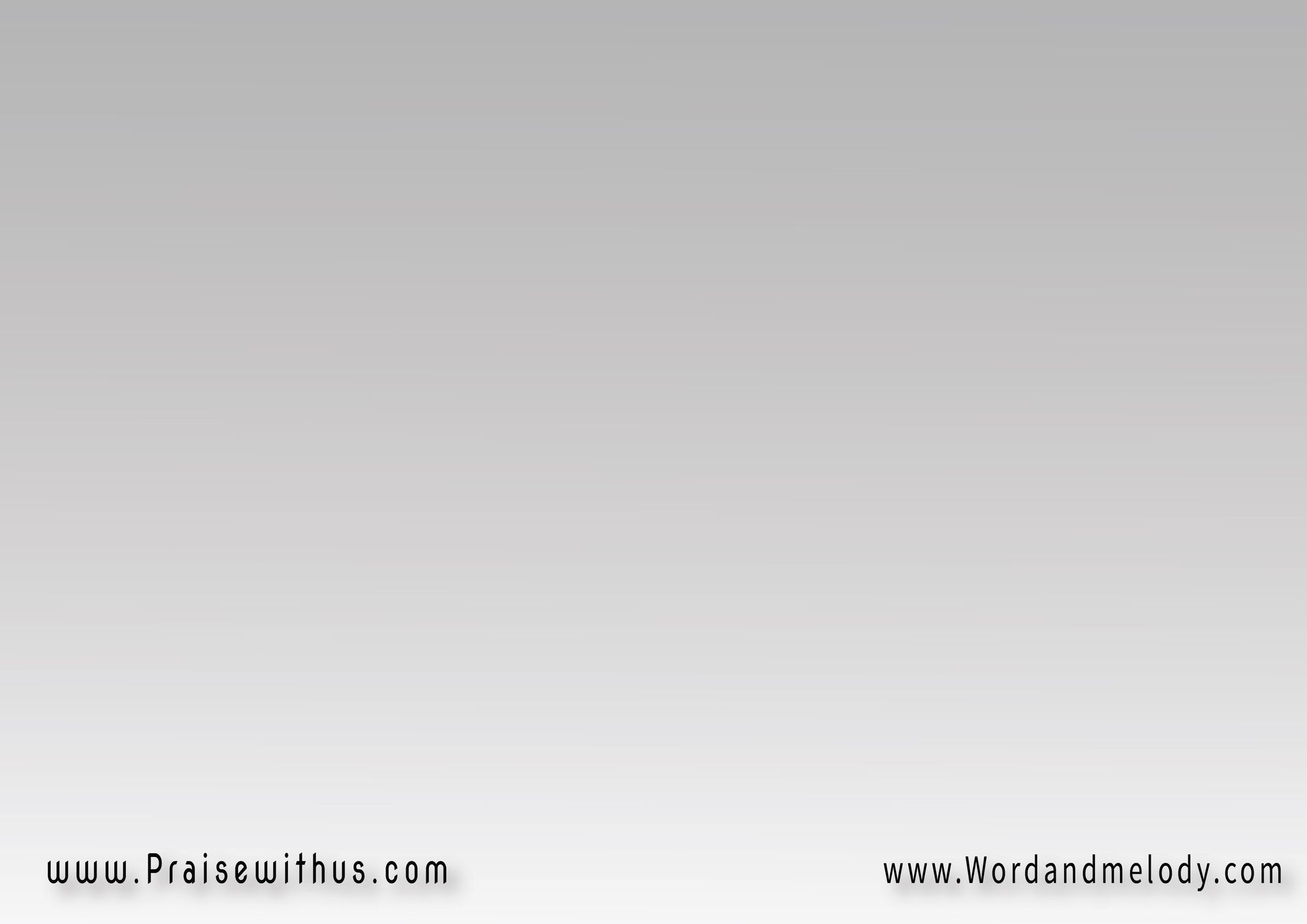 3- 
(دي الصعبة معاك بتسهلها والمرة معاك بتحولها)(وإن مالت بينا بتعدلها)2 وتعوض صبر اللى إنتظرك
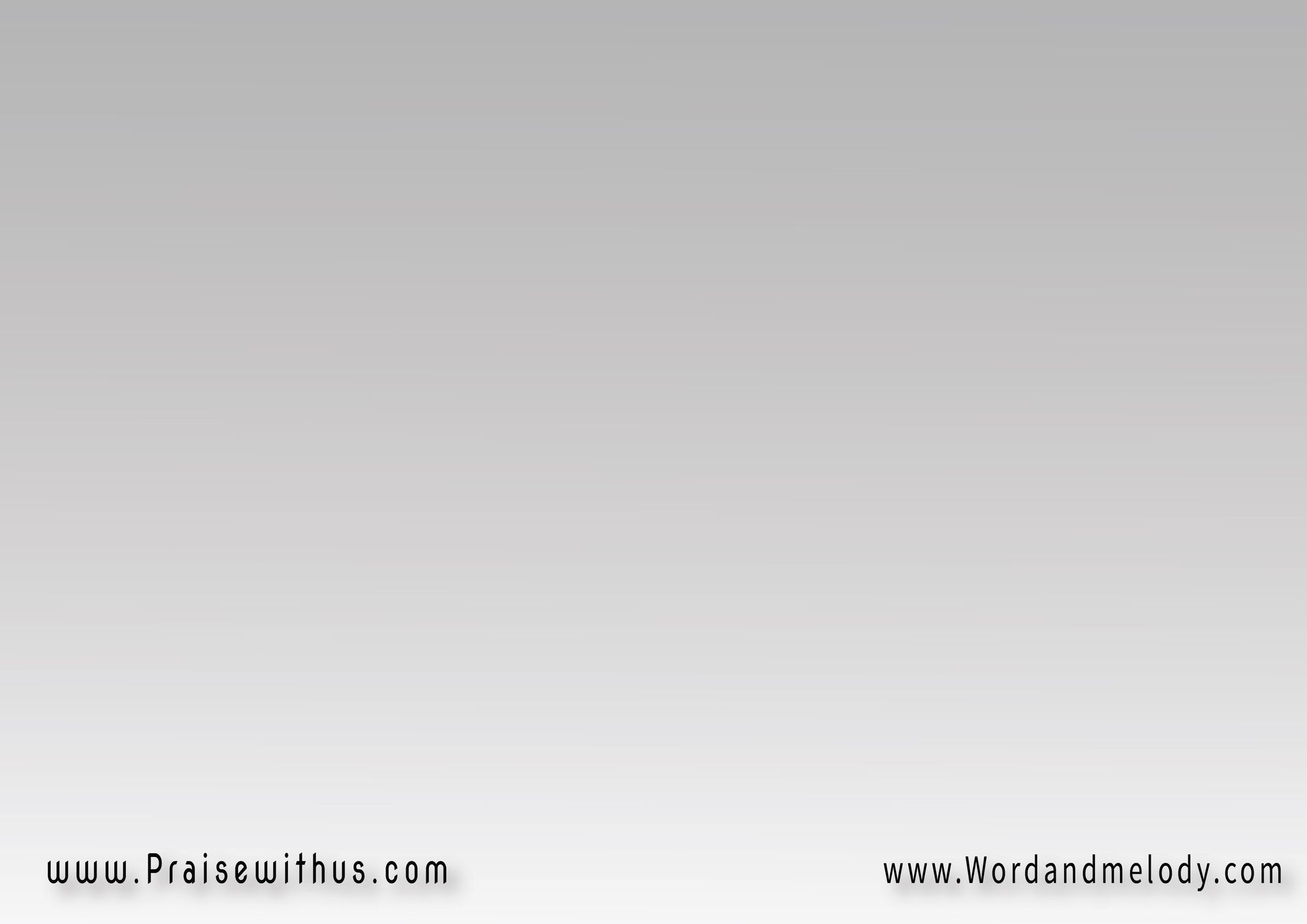 القرار : 
لينا حق نقوم 
نقوم نقوم ونرنم لك 
لينا حق اليوم اليوم 
اليوم نشهد عنك
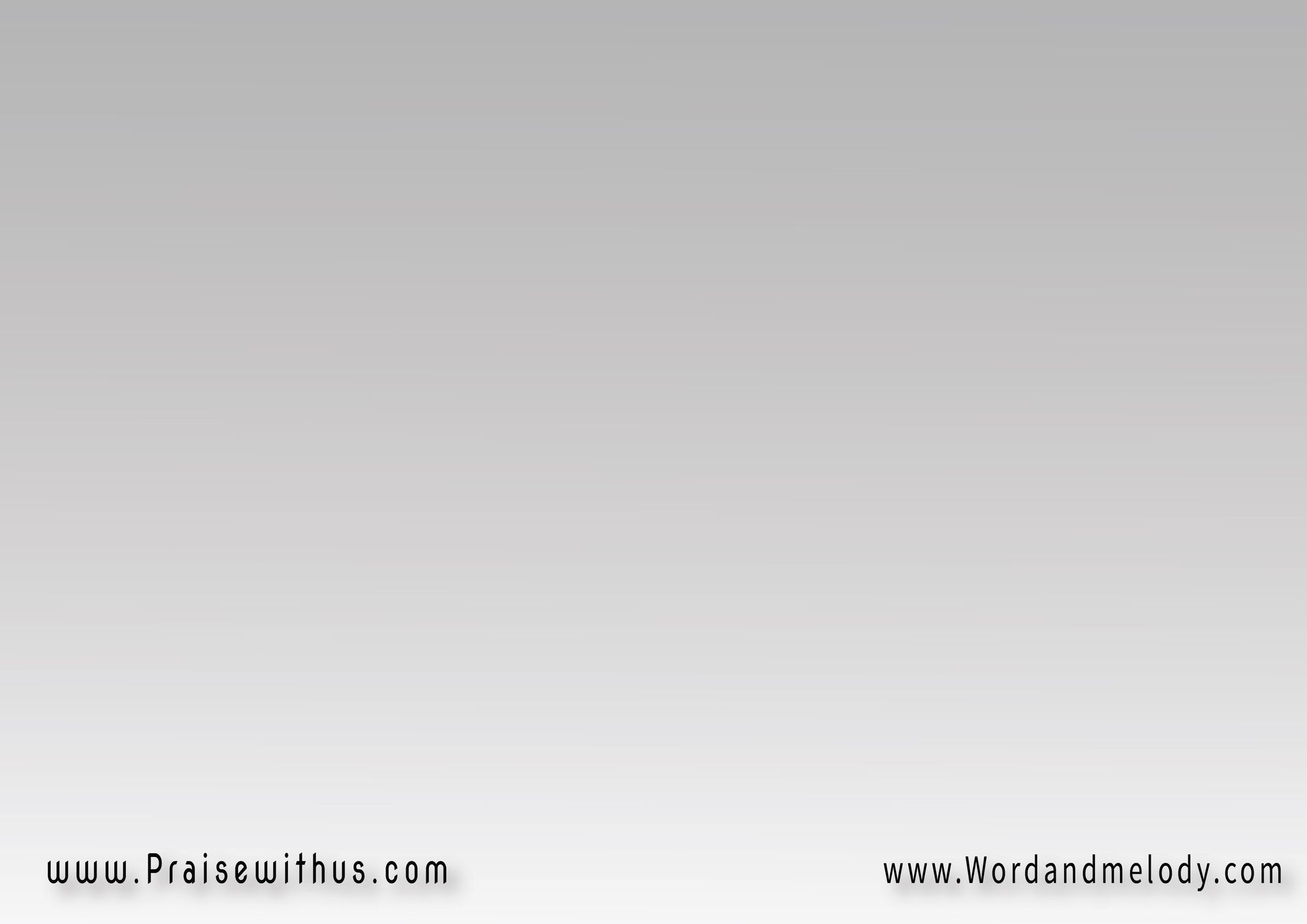 4- 
(رب الأفراح الحقيقية 
بتزيد شعبك بالتعزية)2(قدامك تهرب أحزانا)2 
والحال يتبدل على يدك
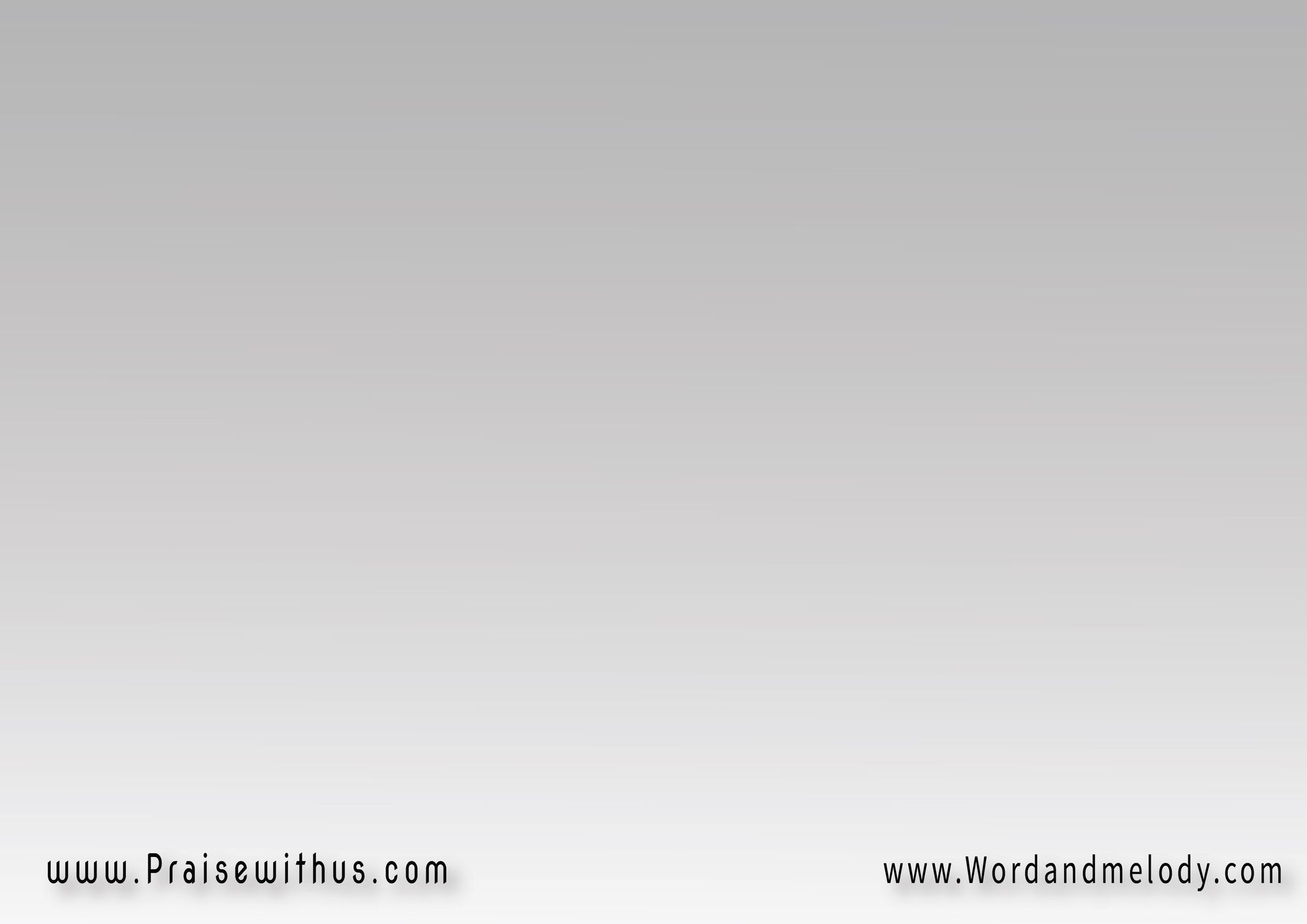 القرار : 
لينا حق نقوم 
نقوم نقوم ونرنم لك 
لينا حق اليوم اليوم 
اليوم نشهد عنك
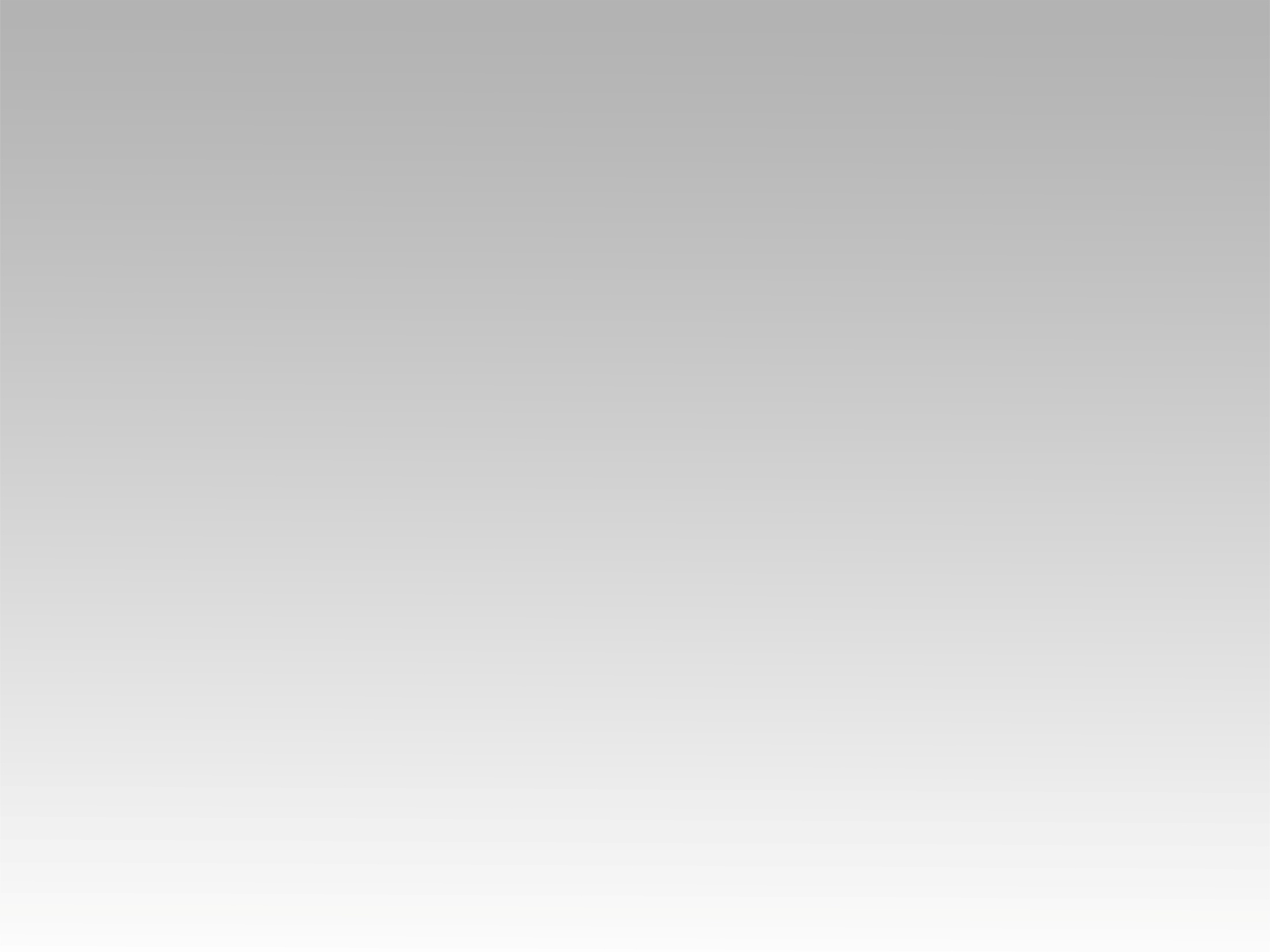 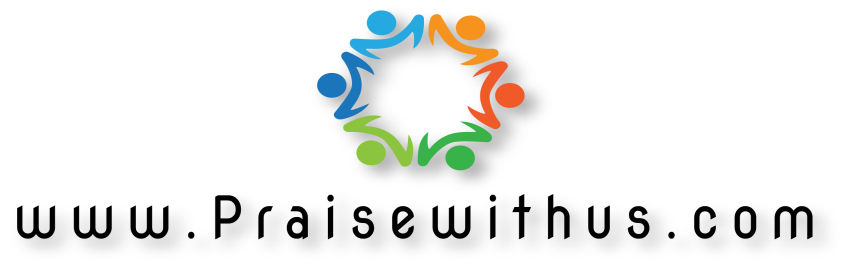